Welkom
Subsidies en financieringen

Frans van der Knijff
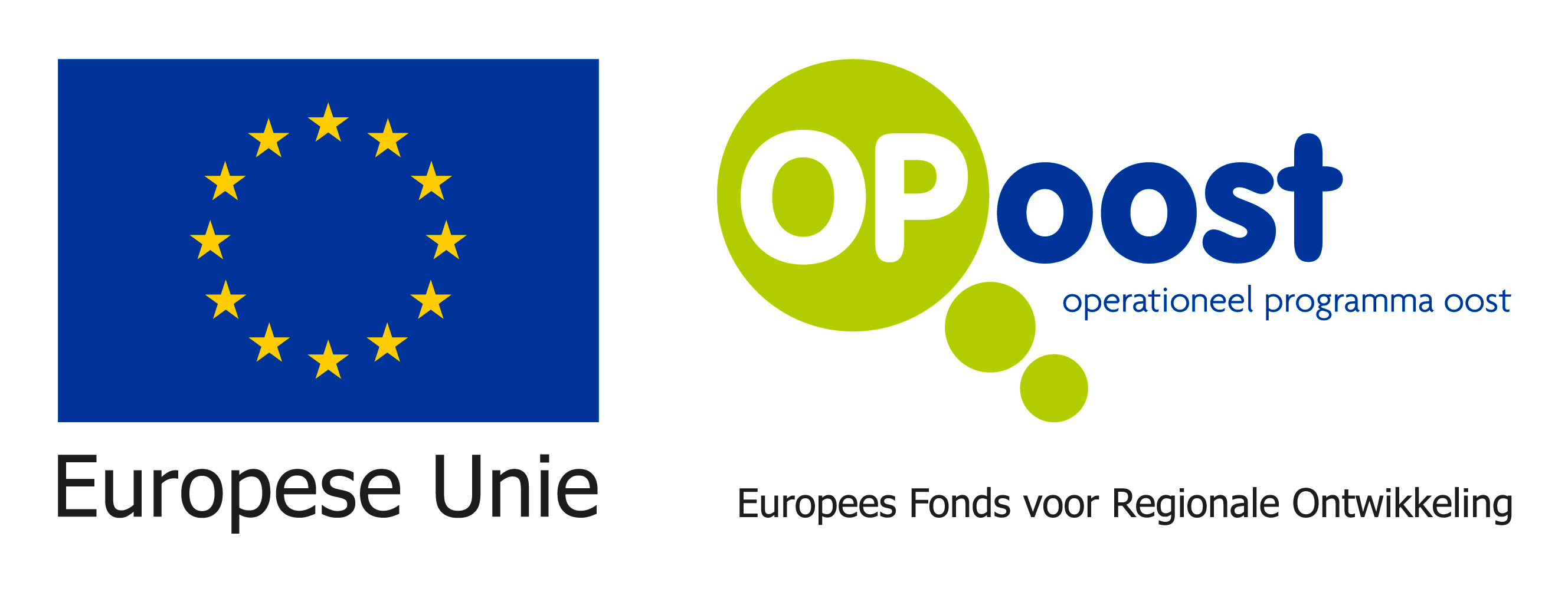 “Maar…hoe betaal ik het?”
Eigen spaargeld  
Investeren in je huis levert meer op dan je spaarrekening

Subsidies 
Je krijgt een gedeelte van je investering terug van de overheid

Financieringsregelingen
Je kunt geld lenen van de overheid of banken, speciaal voor het verduurzamen van je huis.
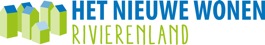 Subsidies
SEEH-Subsidie
Voor isolerende maatregelen

ISDE-Subsidie
Voor zonneboilers, warmtepompen, biomassaketels en pelletkachels.
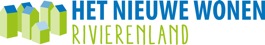 Subsidies-SEEH
SEEH-subsidie
Tot 20% subsidie als je minimaal 2 isolerende maatregelen laat uitvoeren.

Welke isolerende maatregelen tellen mee?
Dakisolatie
Spouwmuurisolatie
Gevelisolatie ( binnen of buiten)
Vloerisolatie
Bodemisolatie
HR++ glas of triple glas.
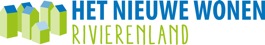 Subsidies-SEEH
De belangrijkste voorwaarden

Voor woningeigenaren en vereniging van eigenaren.

Tenminste twee isolerende maatregelen uitvoeren.

Uitgevoerd door een geregistreerd extern bedrijf (dus niet zelf!)

Subsidie kan pas aangevraagd worden nadat de maatregelen uitgevoerd zijn.
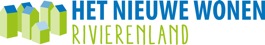 Subsidies- SEEH
De belangrijkste voorwaarden - vervolg

Jouw eigen bestaande woning moet je hoofdverblijfplaats zijn.

Alleen subsidie voor maatregelen na 15 augustus 2019 uitgevoerd.

De isolatiemaatregelen moeten voldoen aan de minimale eisen m.b.t. de isolatiewaarde 
      (zie aanvraag  formulier).

Je moet een minimaal aantal m2 per maatregel laten uitvoeren .
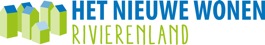 Subsidies- SEEH
Check voor je aan de slag gaat

Het aanvraagformulier

Doe de subsidiecheck
Kijk op www.hetnieuwewonenrivierenland.nl 
     en klik op ‘subsidies & zo’
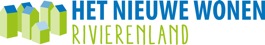 Subsidies-ISDE
ISDE-subsidie
Voor energiebesparende maatregelen.

Welke isolerende maatregelen tellen mee?
Warmtepomp
Pelletkachel of –ketel (nog tot en met 31 december!)
Zonneboiler
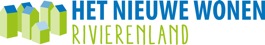 Subsidies-ISDE
De belangrijkste voorwaarden:

Apparaat moet op de apparatenlijst staan.
Apparaat moet in eigendom bewoner zijn.
Eerst kopen en laten installeren.
Aanvraag subsidie binnen 6 maanden na installatie
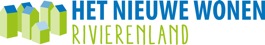 Subsidies- ISDE
Check voor je aan de slag gaat

Het aanvraagformulier
Doe de subsidiecheck
Kijk op www.hetnieuwewonenrivierenland.nl 
     en klik op ‘subsidies & zo’
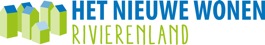 Financieringen:
Nationaal energiebespaarfonds:
	Energiebespaarlening (landelijk)

 Stimuleringsfonds Volkshuisvesting SVn
	Duurzaamheidslening (gemeente)

 Commerciële leningen
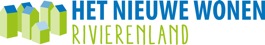 Financieringen- Energiebespaarlening (landelijk)
Lening van € 2.500 tot € 25.000 
tegen aantrekkelijke rente
om energiebesparende maatregelen te financieren.
Bij zeer energiezuinig of 0 op de meter: tot € 65.000
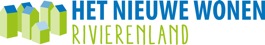 Financieringen- Energiebespaarlening (landelijk)
De belangrijkste voorwaarden:
Voor eigenaar/bewoner
Alleen maatregelen van de maatregelenlijst
Moet uitgevoerd worden door aannemer/installateur
Toetsing door BKR
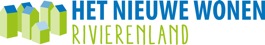 Financieringen- Energiebespaarlening (landelijk)
Rente en aflossingsmogelijkheden
Rentepercentages van 1,4 tot 2,1 (vast gedurende looptijd)
Looptijden 5, 10 of 15 jaar
Persoonlijke lening
Geen kosten bij afsluiten
Altijd boetevrij aflossen
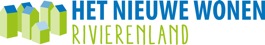 Financieringen- Duurzaamheidslening (Gemeente West Betuwe)
Lening van € 2.500 tot € 25.000 
aantrekkelijke rente
om energiebesparende maatregelen te financieren.
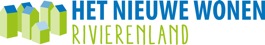 Financieringen- Duurzaamheidslening (Gemeente West Betuwe)
De belangrijkste voorwaarden:
Voor eigenaar/bewoner of huurder.
Alleen maatregelen van de maatregelenlijst
Moet uitgevoerd worden door aannemer/installateur
Toetsing door BKR
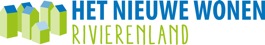 Financieringen- Duurzaamheidslening
Rente en aflossingsmogelijkheden
Rentepercentage van 1,6 (vast gedurende looptijd)
Looptijd 10 jaar (tot € 5.000) en 15 jaar (vanaf € 5.000)
Persoonlijke lening
Geen kosten bij afsluiten
Altijd boetevrij aflossen
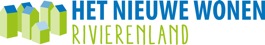 Financieringen- Commercieel
Ook banken bieden duurzaamheidsleningen aan
BV Duurzaamheidslening RABO Bank, Green Loans ABN AMRO
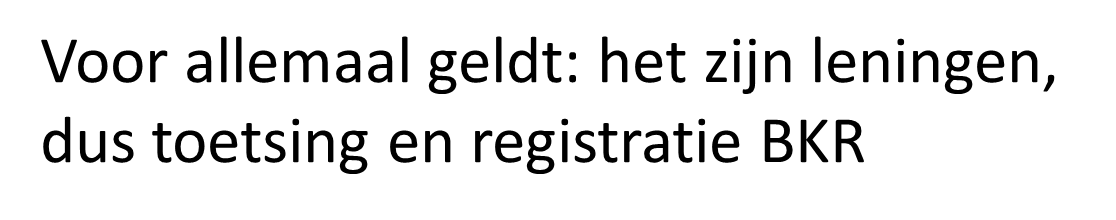 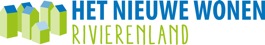 Aan de slag – Een voorbeeld
Verduurzamen koopwoning van label G naar C
Kosten verduurzaming 			€ 15.000

SEEH subsidie 20% van € 15.000 is 	€    3.000
Eigen geld						€    2.000
Duurzaamheidslening West Betuwe	€  10.000
Kosten lening per jaar 12 x € 62,53	€        750

Besparing energiekosten per jaar		€     1.200

Bron ECN/EIB
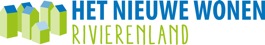 Vragen?
Stel ze nu

Of neem contact op met het energieloket 
Het Nieuwe Wonen Rivierenland

Telefonisch: 0345-50 40 12

info@hetnieuwewonenrivierenland.nl

www.HetNieuweWonenRivierenland.nl
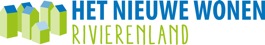